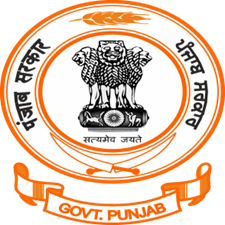 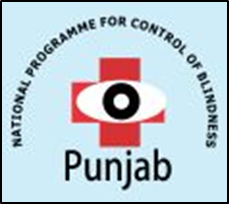 Committed To CORNEAL BLINDNESS BACKLOG FREE PUNJAB
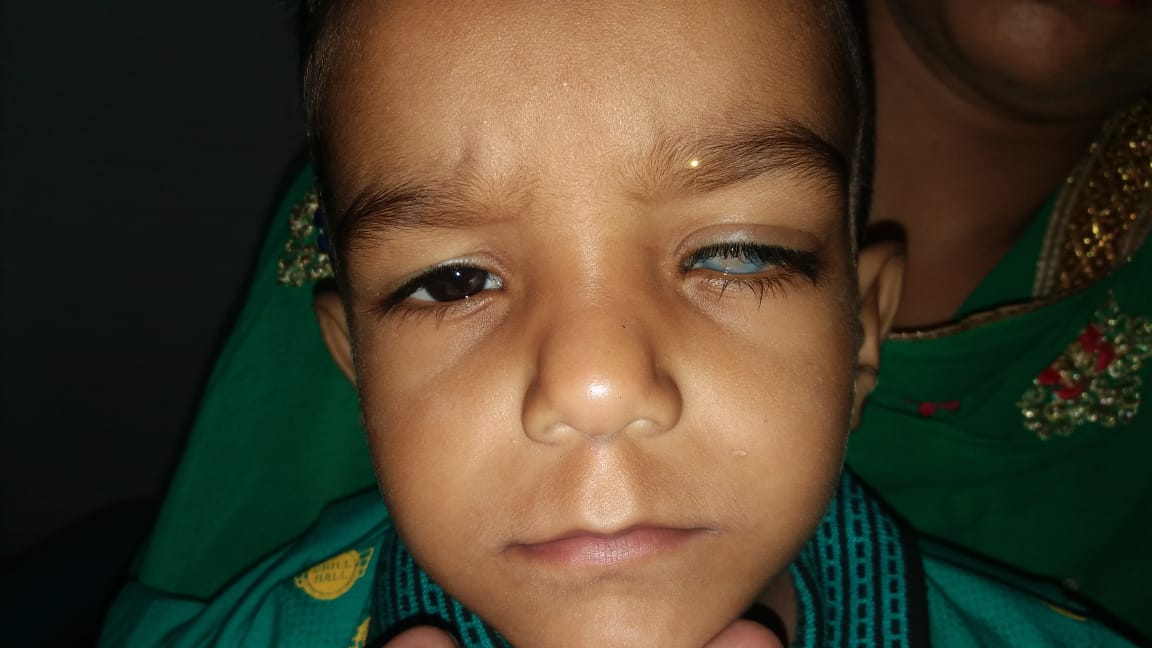 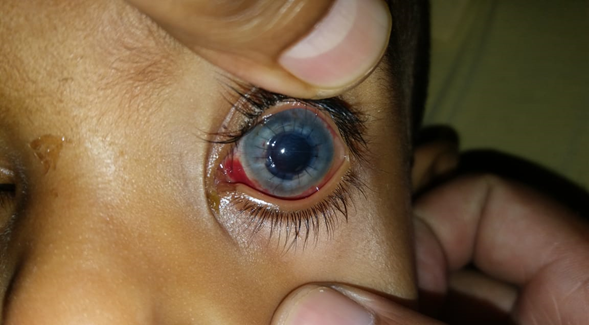 Initiative to make Punjab Corneal Blindness Backlog Free
Punjab Health Department took the initiative for “Corneal Blindness Backlog Free Punjab (CBBF)” in September 2015 with a view to eradicate corneal blindness using a DREAM (Digitization, Re-energization, Education & Empowerment, Advocacy and Multitasking) concept involving all stakeholders.
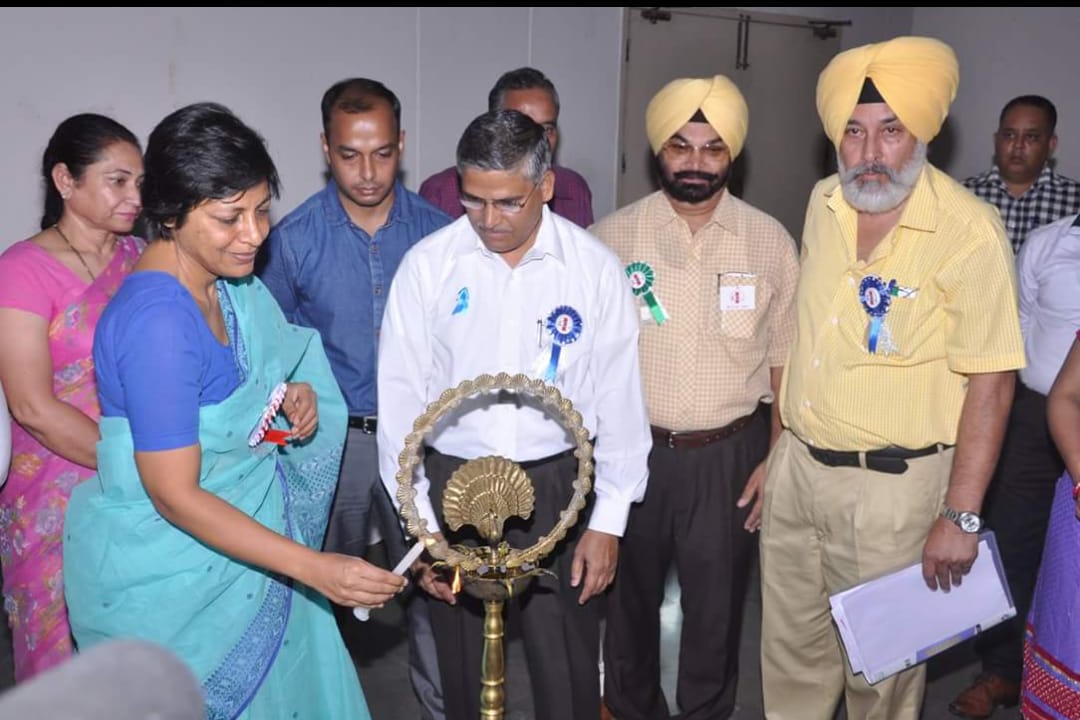 Situational analysis
A combined approach involving all stake holders with government agencies, professional eye banks, private institutions and non-governmental agencies was initiated to estimate the rough number of corneal blind patients requiring transplants.
Population of Punjab is about 3 crores. VA < 3/60 is expected to be found in about 1% of the population. Of these about 0.3% people are corneal blind. Therefore we were expecting about 10,000 people to be having corneal blindness. Of these , about half of them will be fit for surgery.
The list was prepared by compiling the waiting list taken from eye banks of the State, patient screened in OPDs & Eye Camps and sensitization of health workers including ASHAs to identify the people with visual disability and bring them to health institutions.
Initial results were reviewed and a situational analysis was done to estimate the actual burden of disease, followed by the setting of achievable targets
Collaboration with Civil Society
NGOs, Private Eye Banks & Private Eye Surgeons were involved in the initiative since its inception.
District Program Managers, Medical colleges of the State and PGIMER, Chandigarh formed the core team.
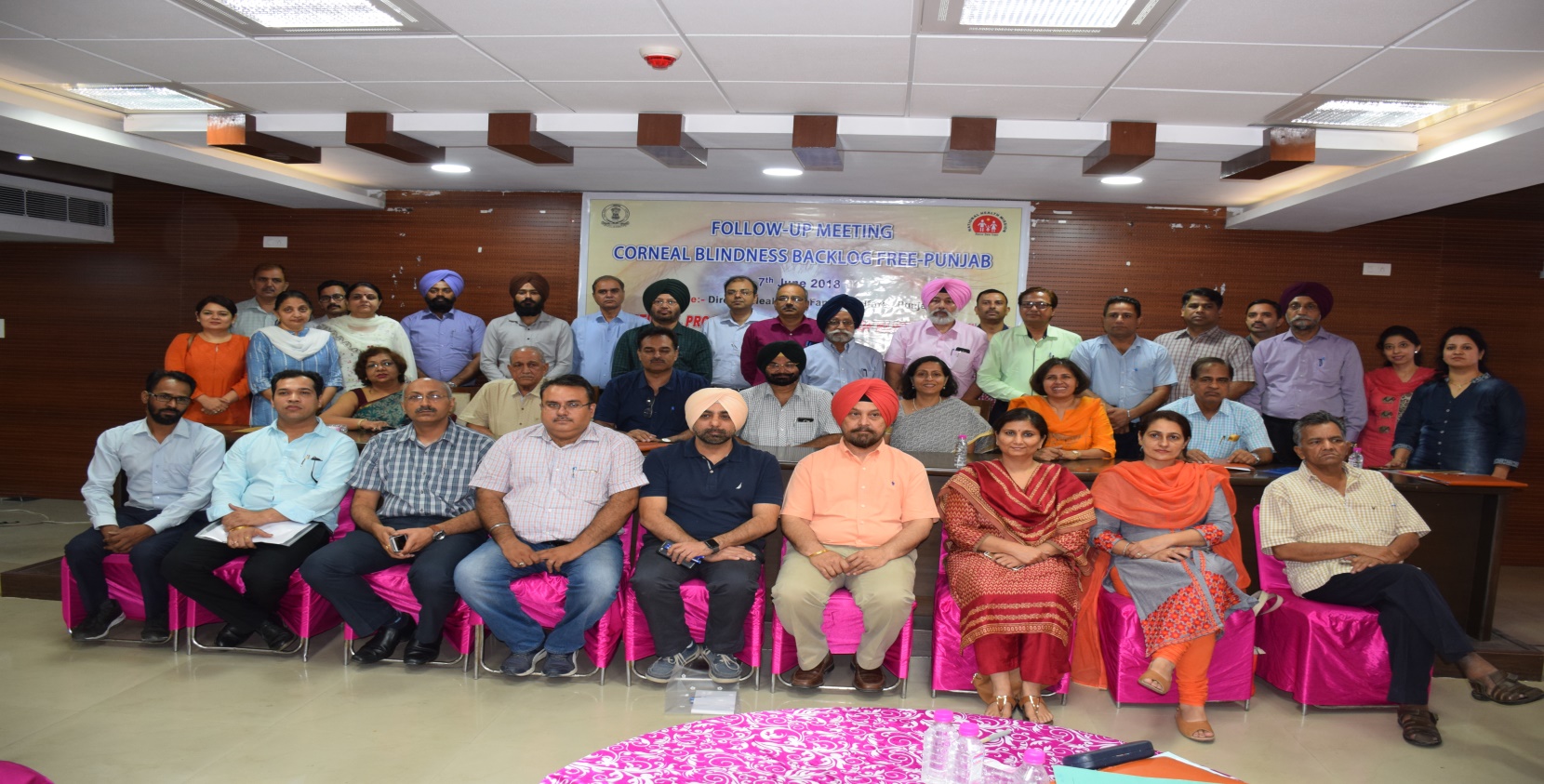 Social Network "Whatsapp Group"
Social Network "WhatsApp Group" of corneal transplant surgeons, eye banks and social workers was formed  which remarkably reduced the wastage of retrieved corneas as there was direct communication between corneal surgeons and Organizations/ Institutions retrieving corneas.
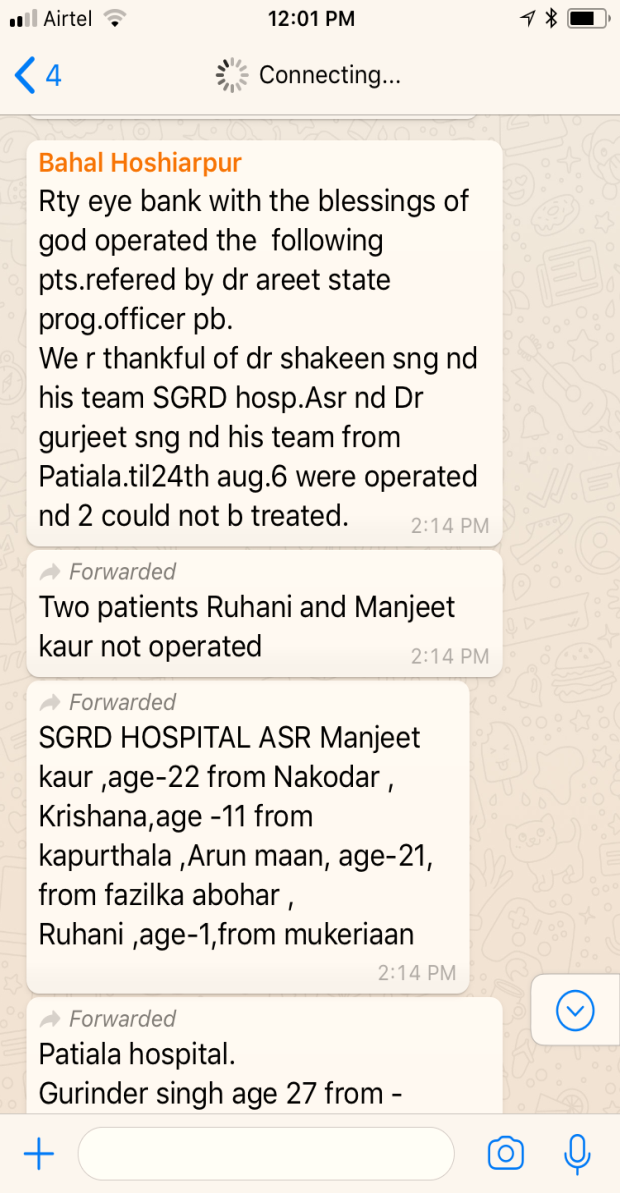 Meetings on CBBF  initiative
Periodic review meetings were held and corrective measures taken to resolve issues as and when required.
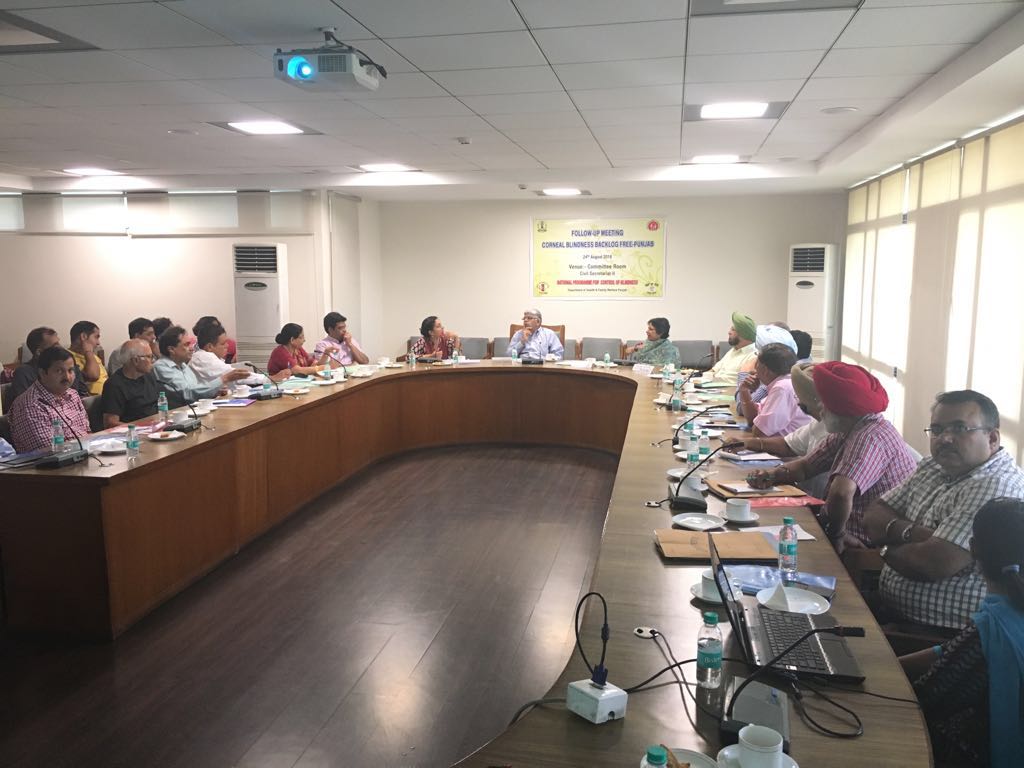 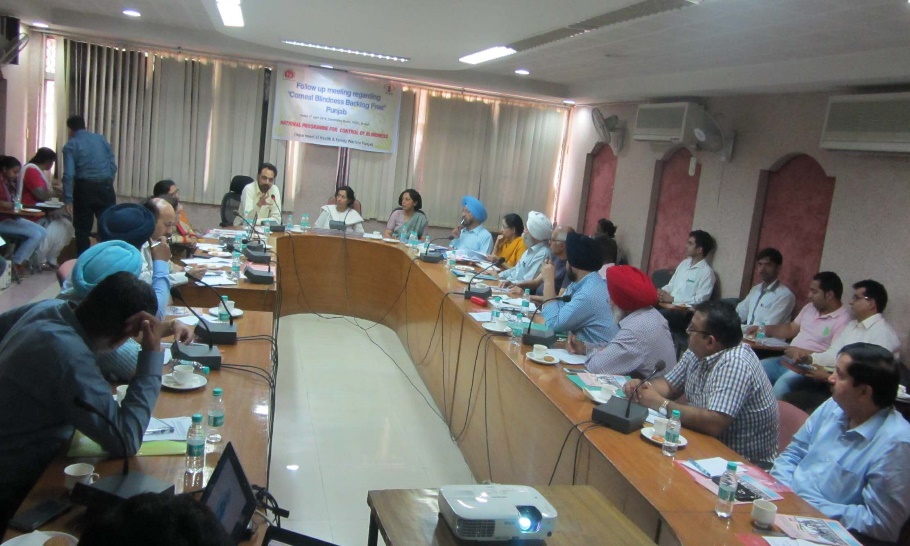 Eye Donation Fortnight
Eye Donation in the State strengthened by enhanced IEC activities. 
Eye Donation Fortnight is celebrated every year during the month of August 2018. 
For creating awareness regarding Eye Donation, 
Awareness Van is launched which visits the major towns of all the districts of the State. This van carries eye donation cards. These cards are filled and a registry of eye donors in the State is being maintained.
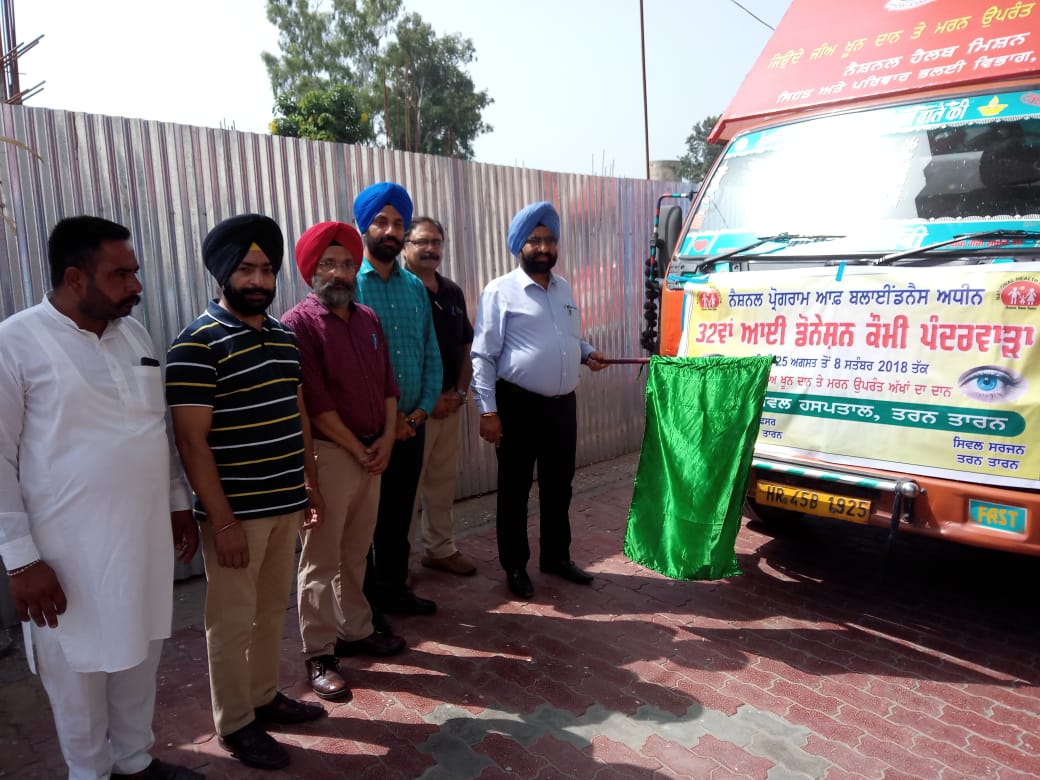 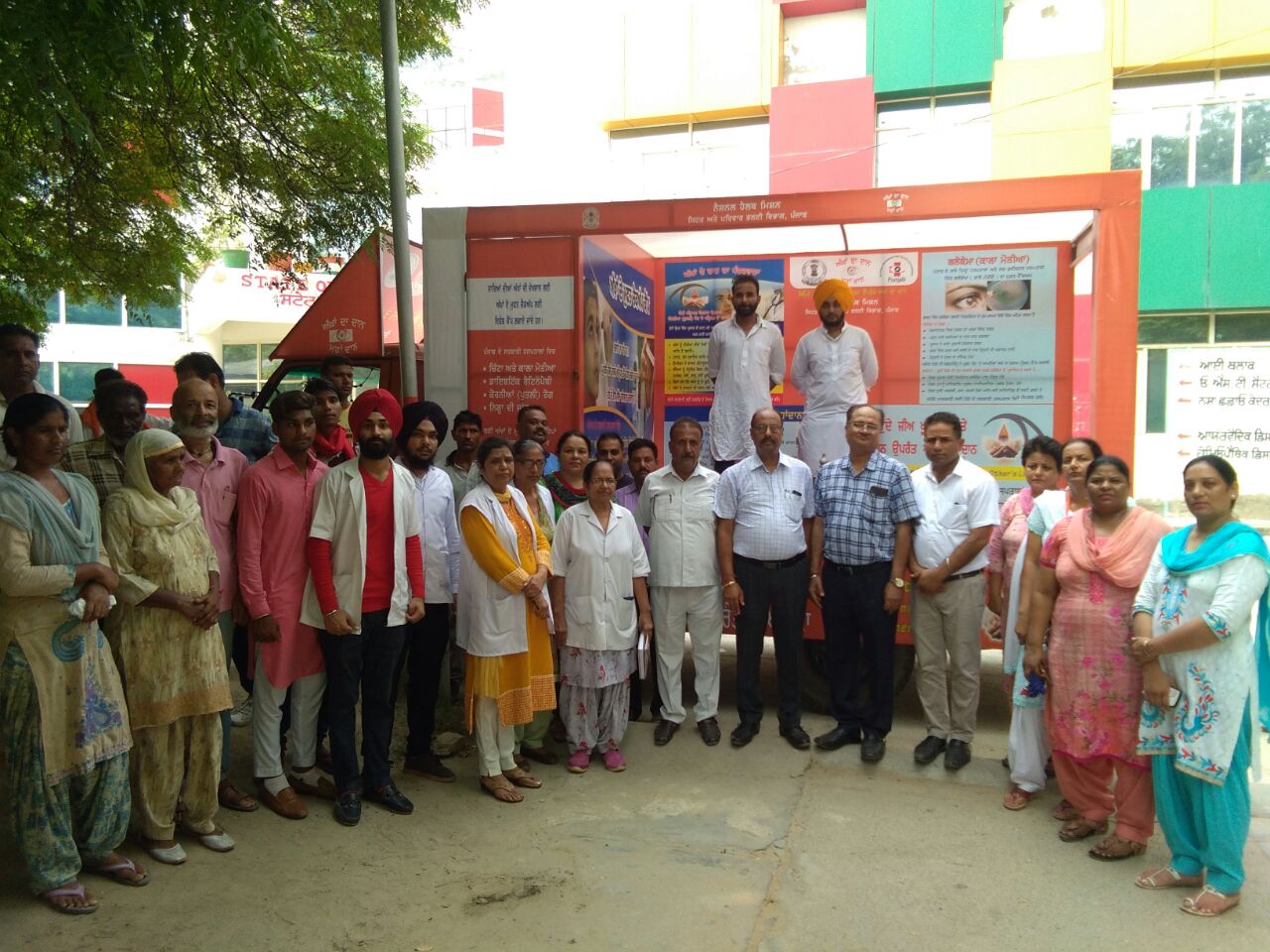 Religious gatherings for promoting Eye donations
Religious gatherings are also held during Eye Donation Fortnight  to promote eye donations
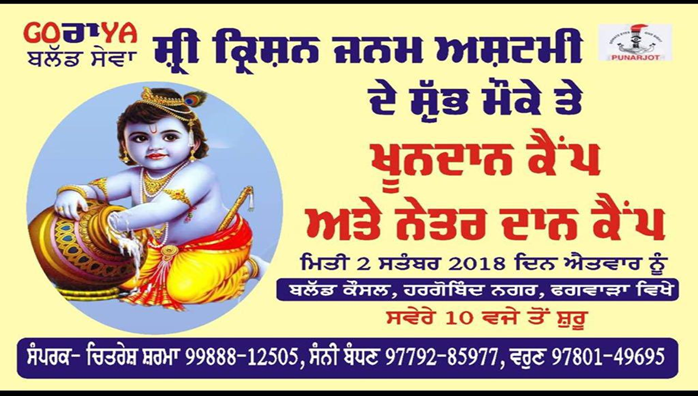 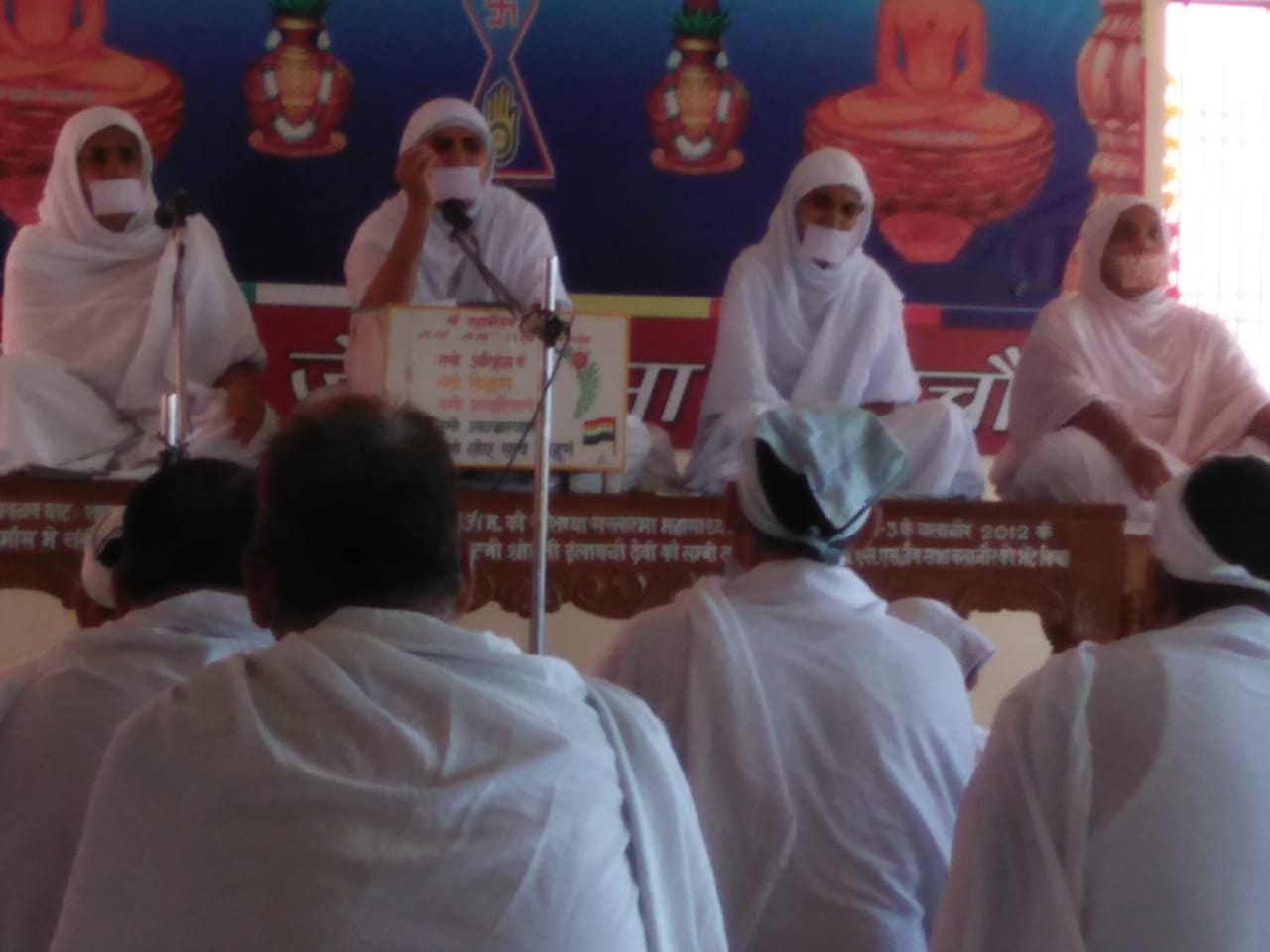 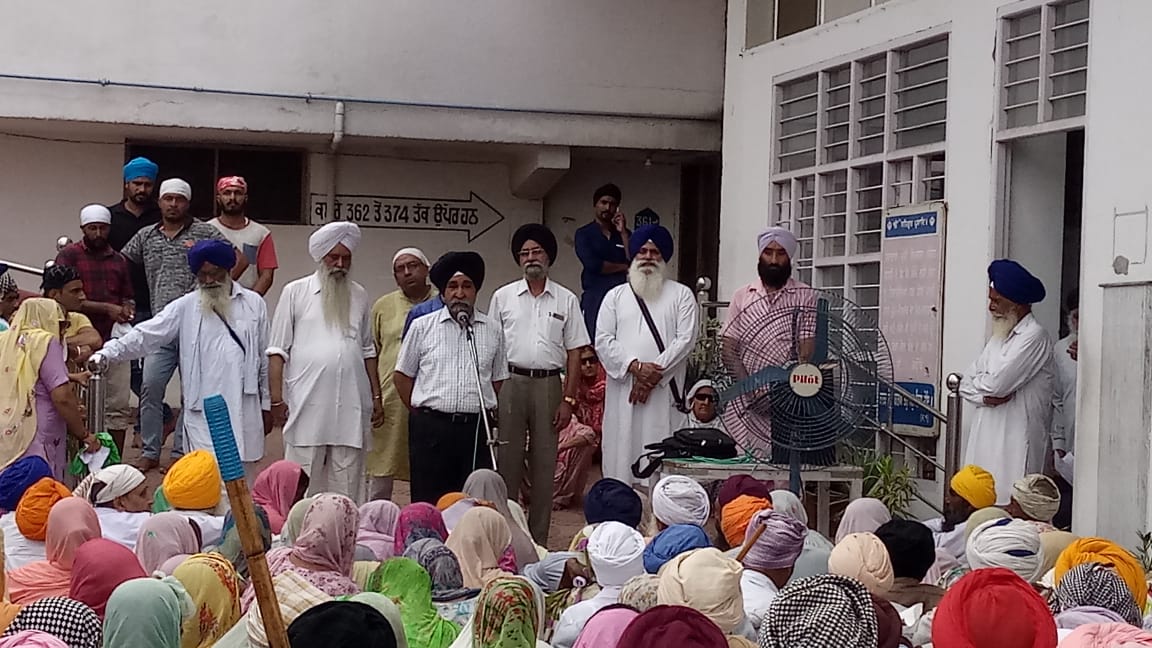 Awareness Rallies
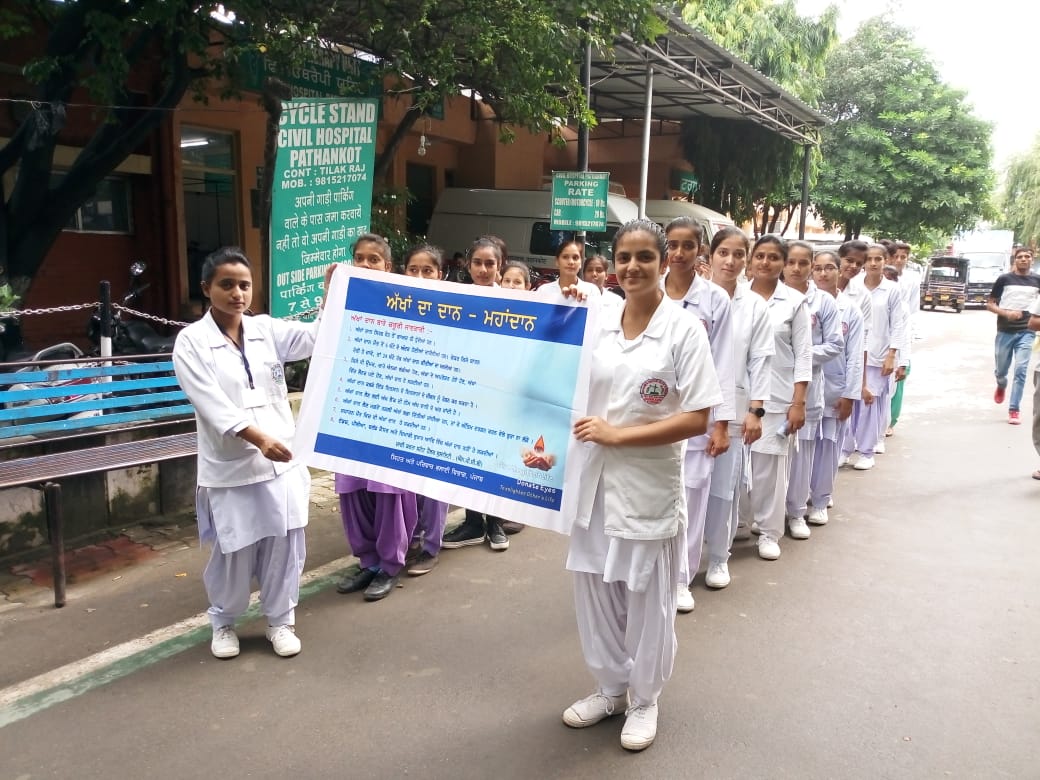 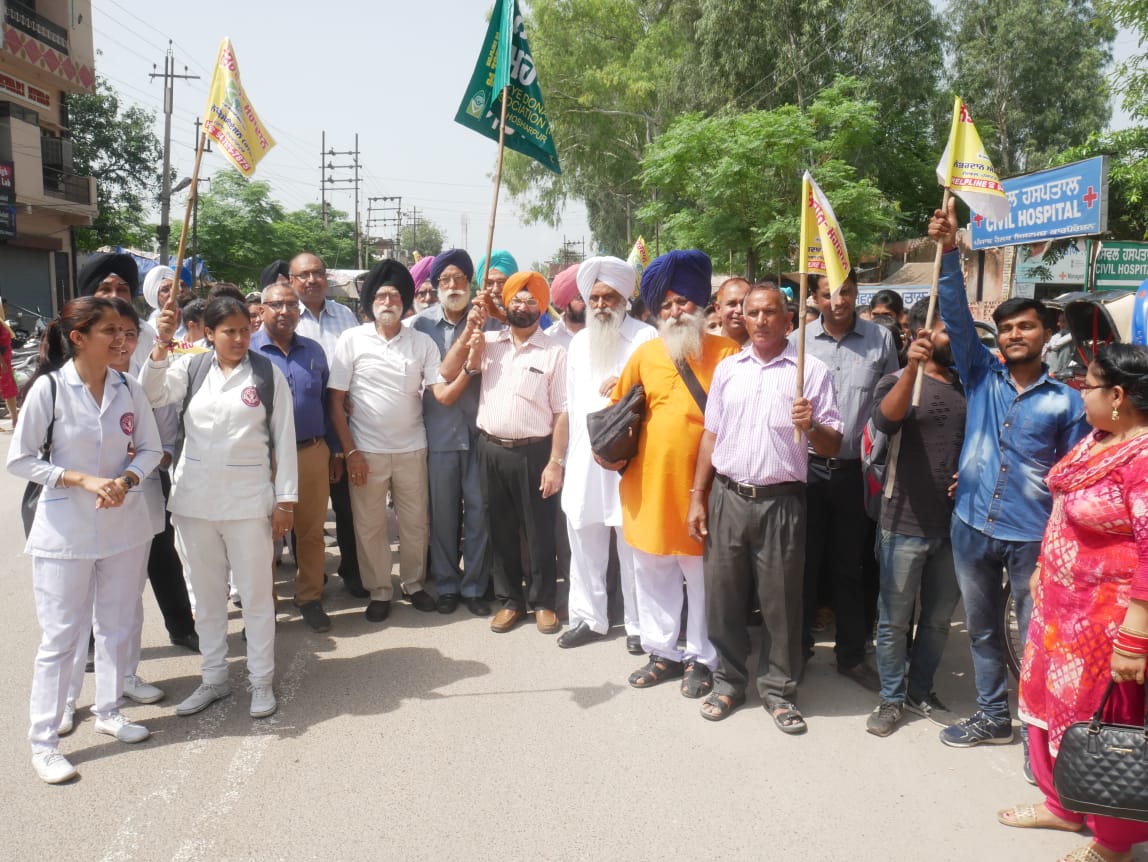 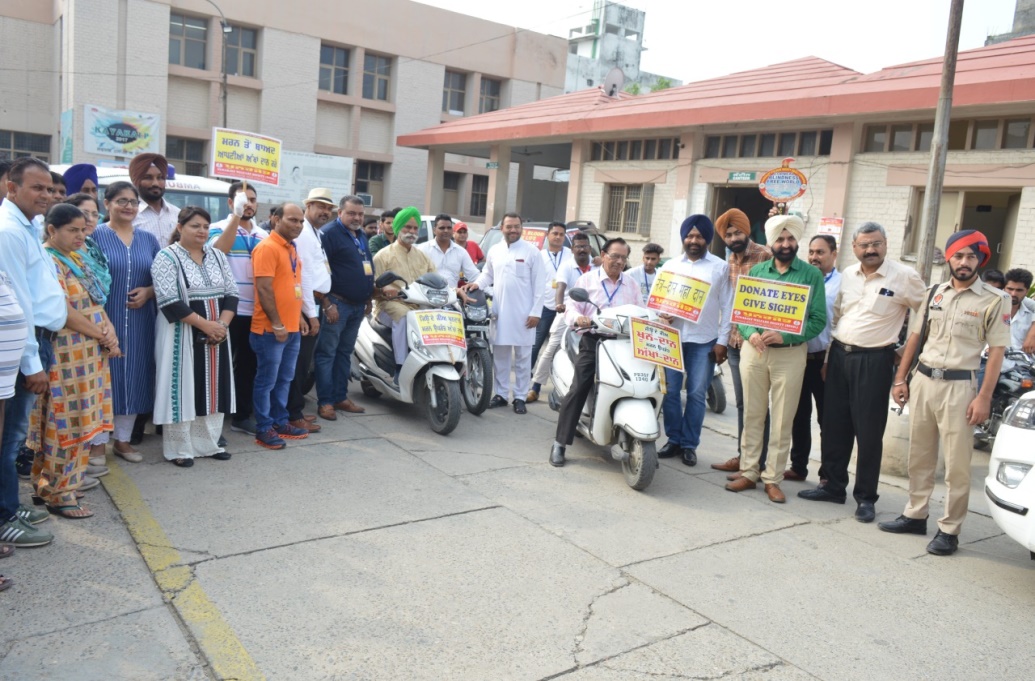 Nukkad Nataks & Cultural activities
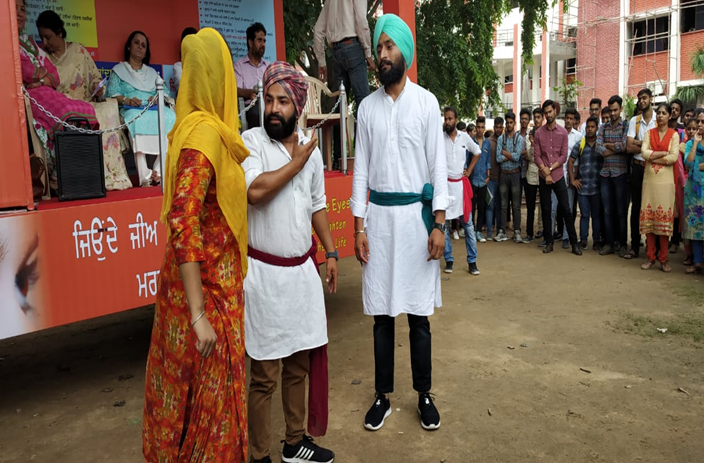 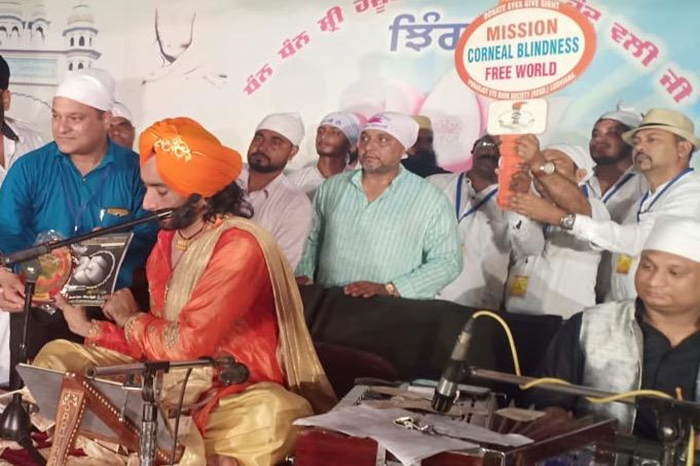 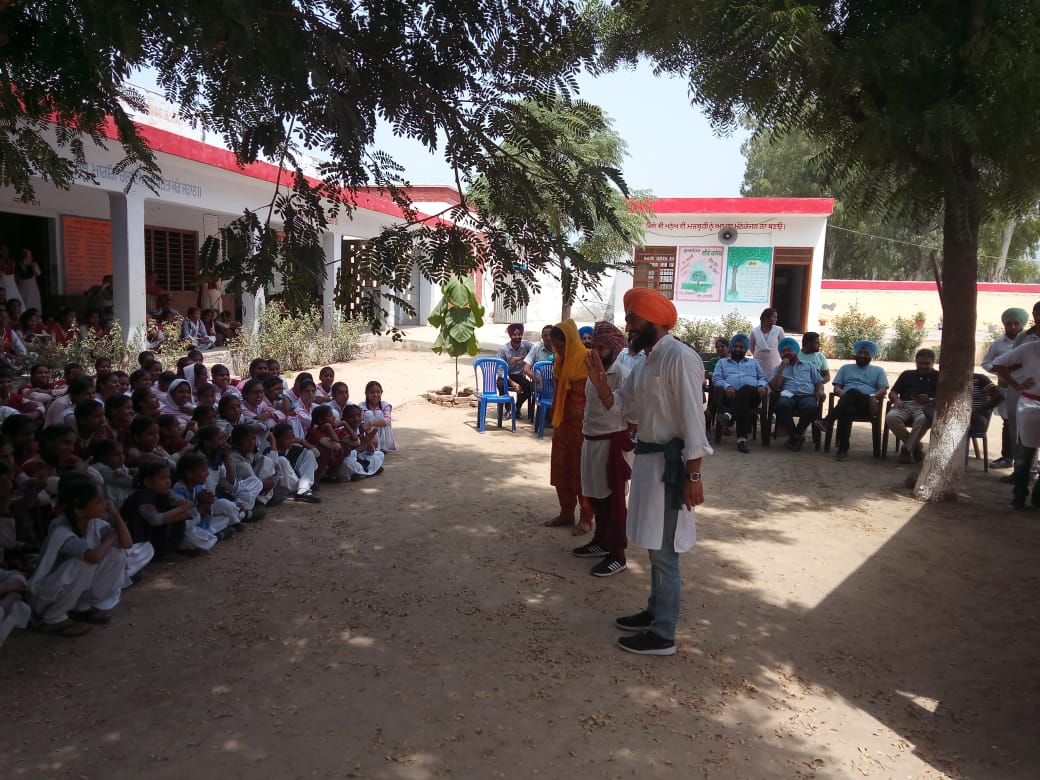 Media Reports 
Eye Donation Fortnight 2018
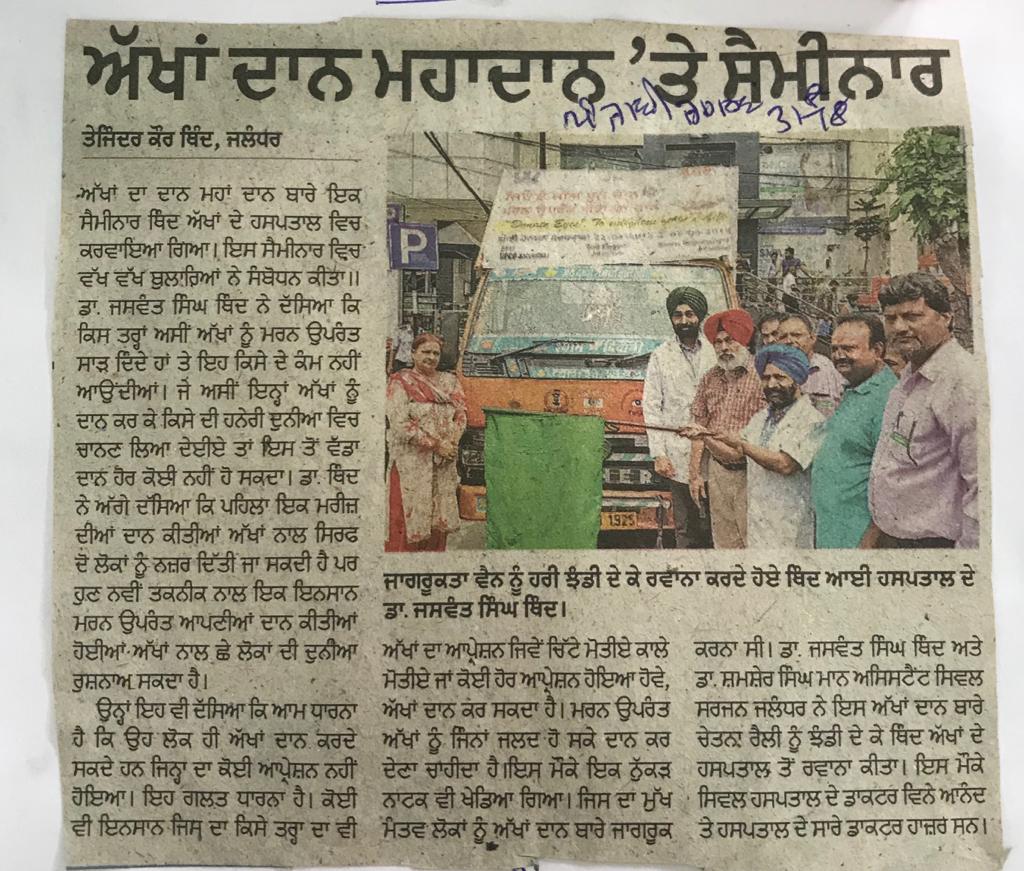 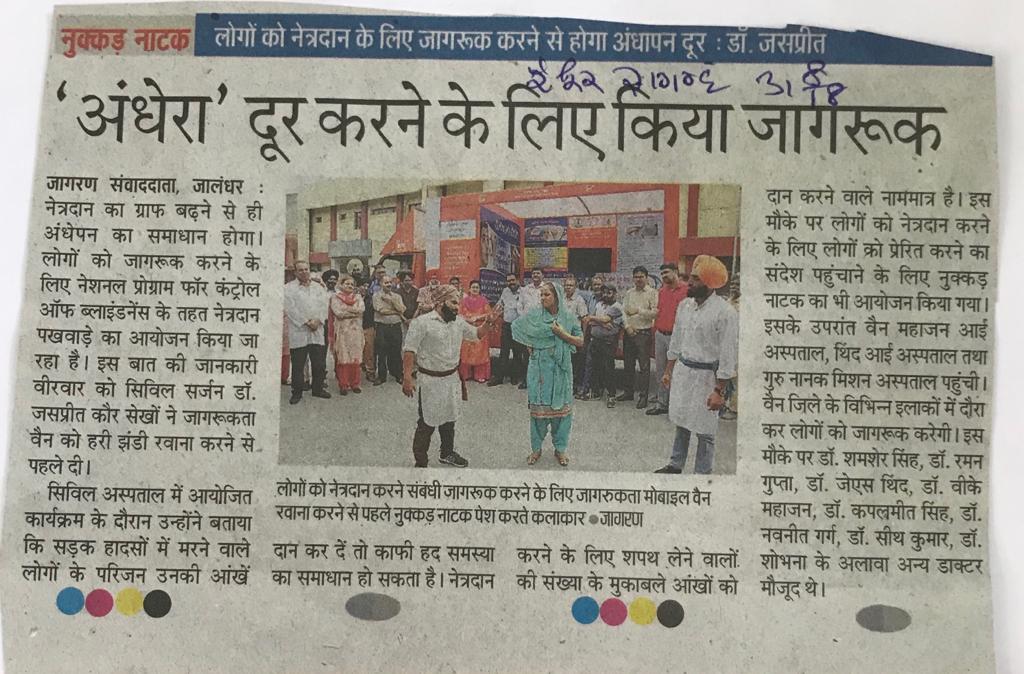 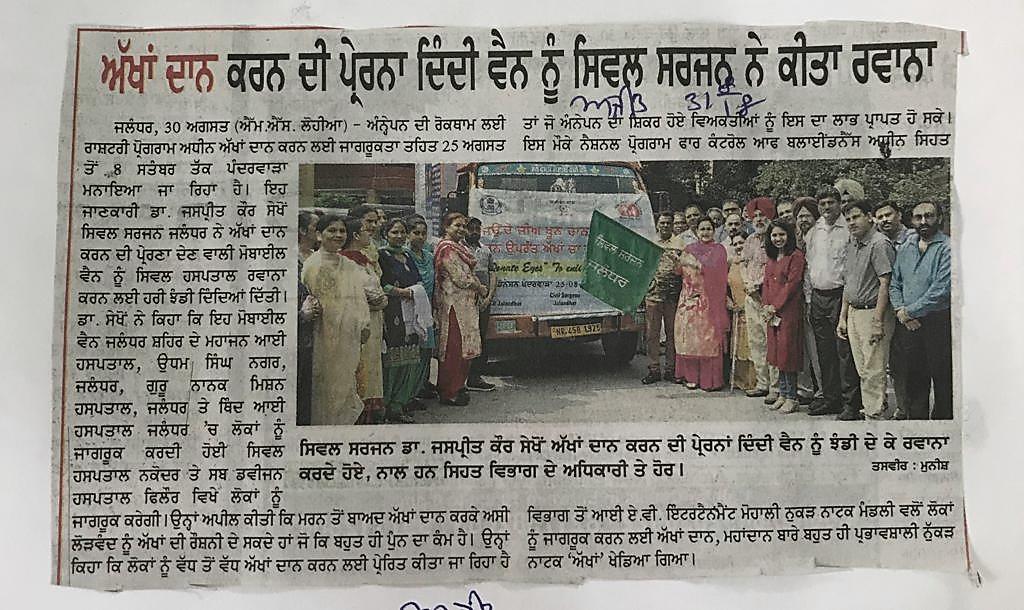 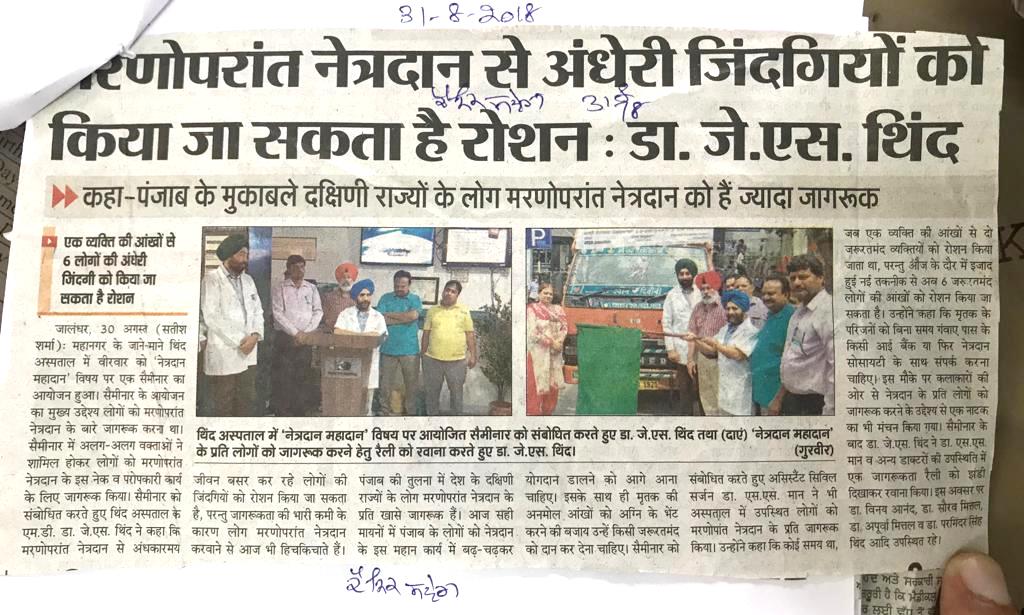 Free Surgeries by Private Ophthalmologists
Punjab has a network of private ophthalmologists who are actively participating in this initiative by doing free surgeries.
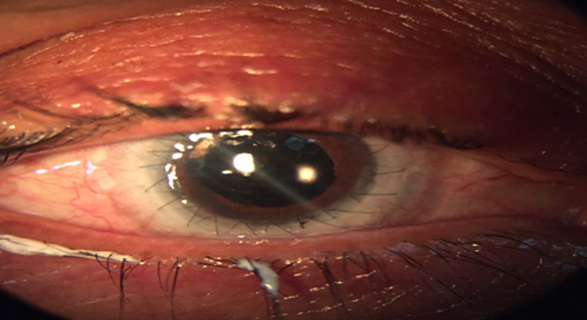 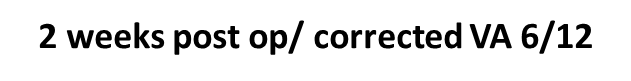 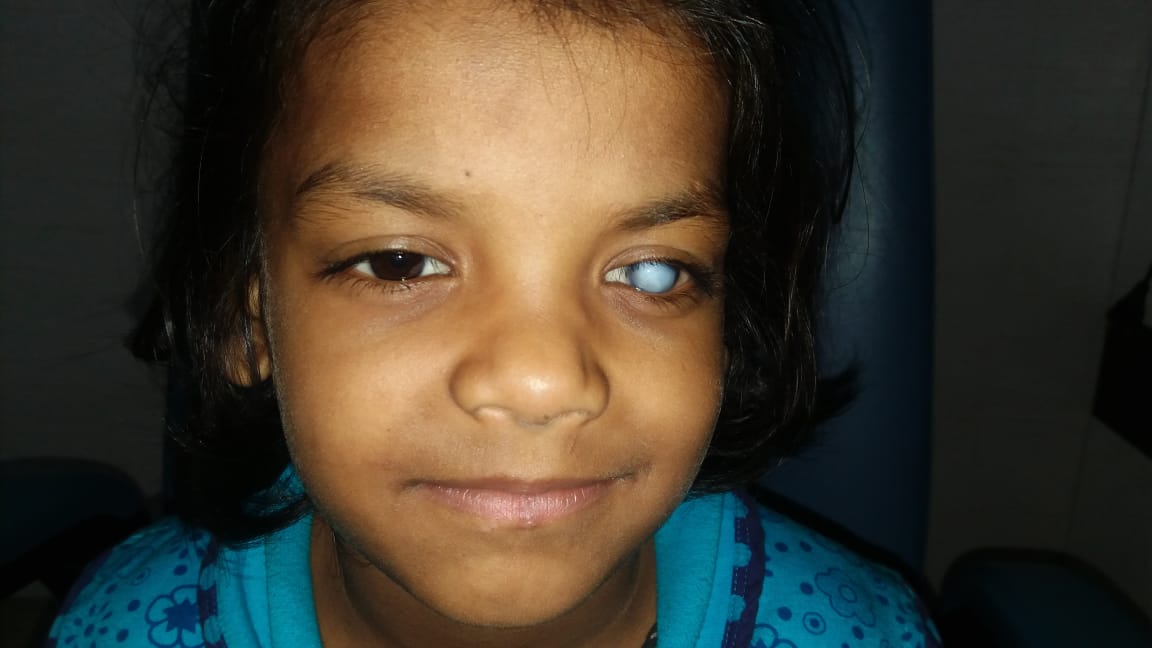 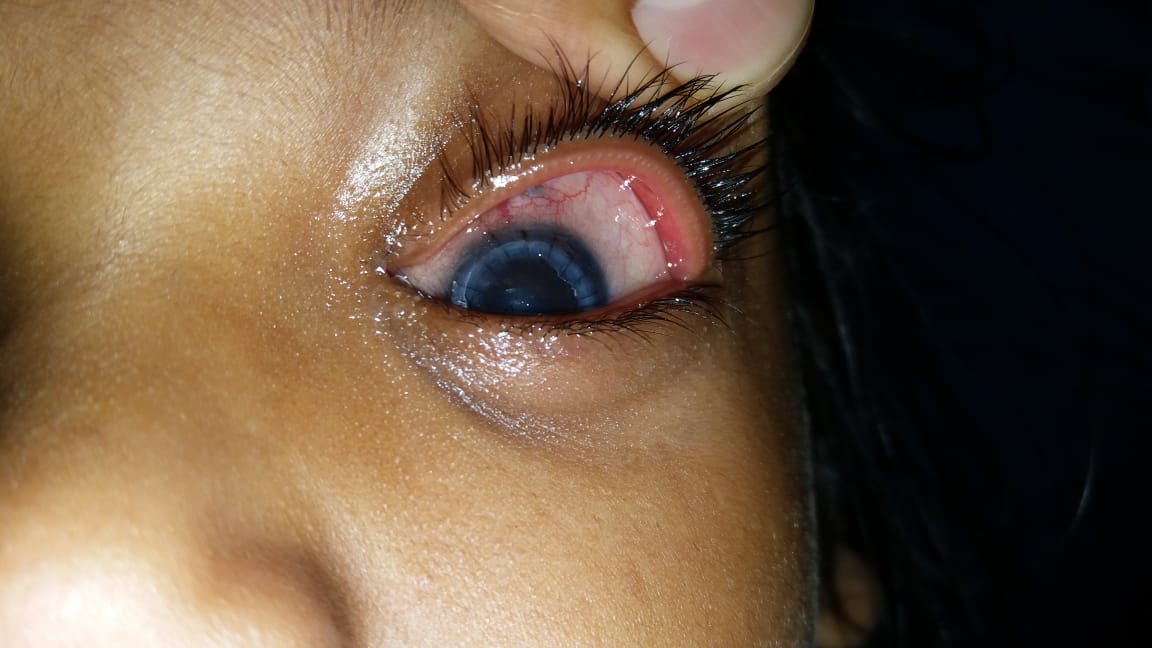 Stake Holder Departments
A circular was issued from Police Department of Punjab regarding eye donation in medico legal cases before post-mortem. 
 During year 2016, Directorate of Research & Medical Education, Punjab has reduced the fees for registration of eye banks and keratoplasty centers so that more keratoplasties could be performed.
Identification of Cases requiring Keratoplasty
Monitoring
1. All the KP Centers in Punjab are sending  waiting list of patients so that district wise list of patients can be prepared. 
2.Visual outcome is being monitored and records maintained so that remedial measures can be taken for qualitative improvement.
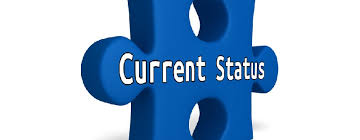 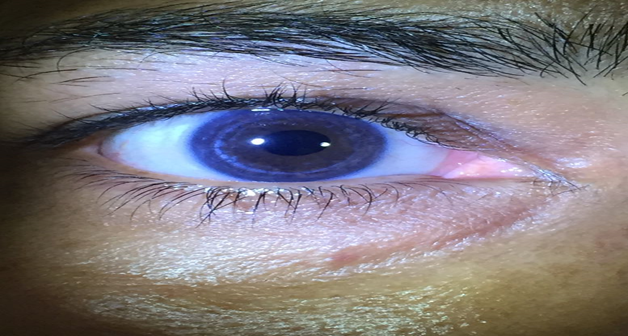 Eye donations
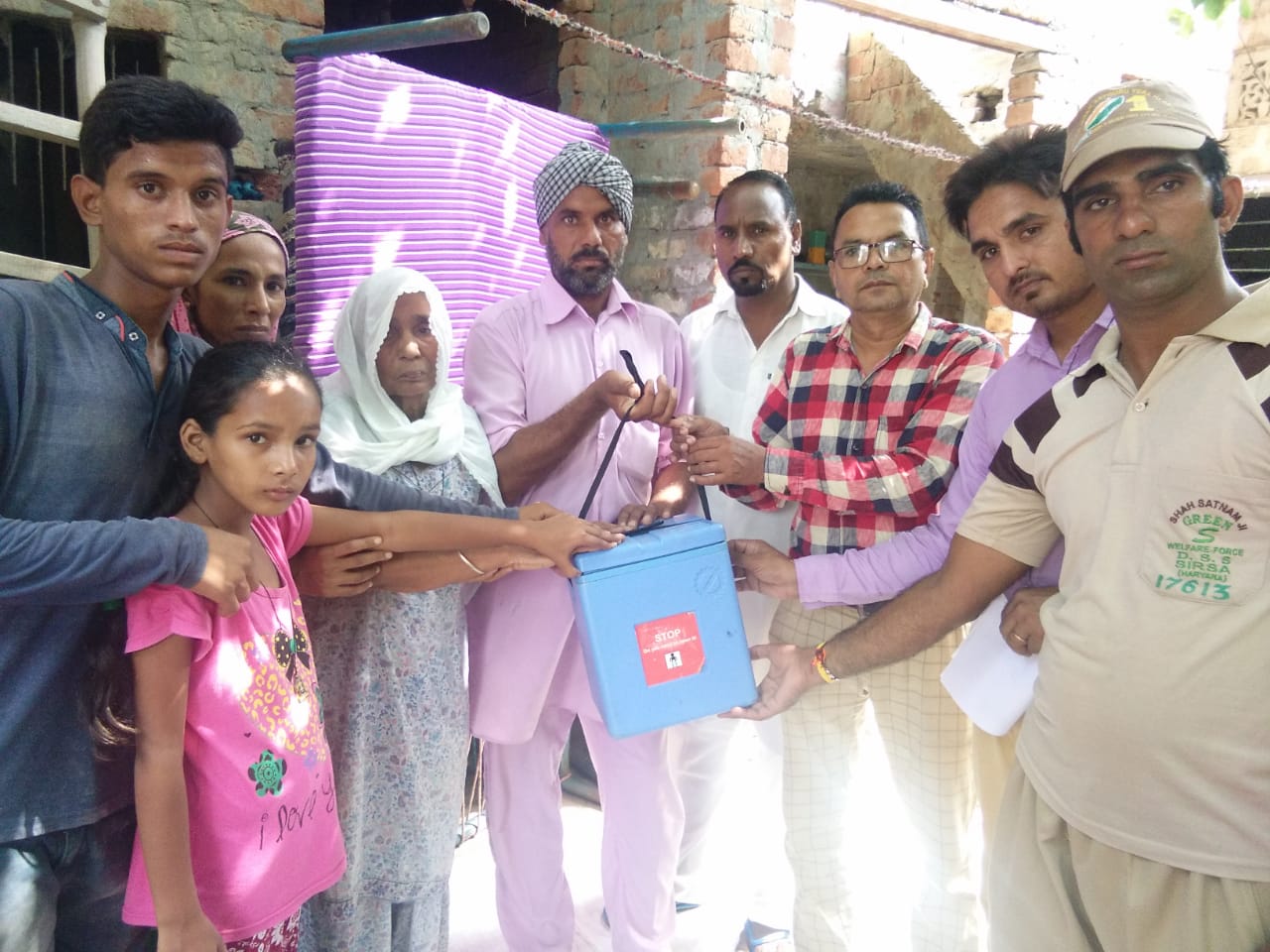 Year Wise Keratoplasties
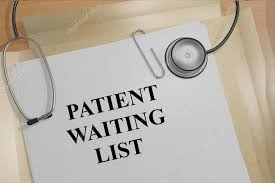 Waiting List
There is no bilateral blind patient awaiting keratoplasty for a long time in Punjab at present.

At present, there are 178 patients in the waiting list of State. All these are fresh cases. 
Patients have to wait for surgery due to shortage of good quality cornea.

Approx 250 corneal blind patients from Punjab are waiting for surgery in PGIMER Chandigarh .
Challenges
Community level Survey needs to be conducted to identify left out cases of corneal blindness.
Despite best efforts, eye donation is still not popular.
Line listing of corneal blind patients every month  is not being done.
Long term follow up record  of every patient is not available.
Conclusion
A community based identification of cases with referral, mobilization of resources and surgery was able to achieve the desired results. 
All the Civil Surgeons/Head of Department, GMCs have been asked to promote Hospital Corneal Retrieval Programme (HCRP).
The Eye Donation movement would be further strengthened so that there is no waiting time for Corneal Blind patients.
The state is starting new keratoplasty centre at Civil Hospital, Patiala to further enhance the number of keratoplasties.
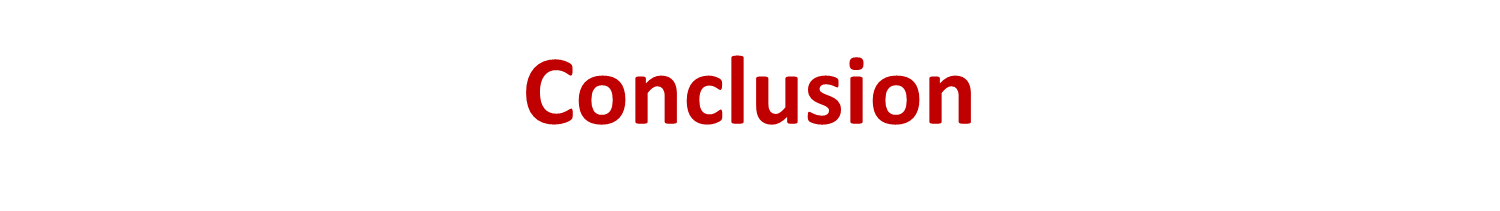 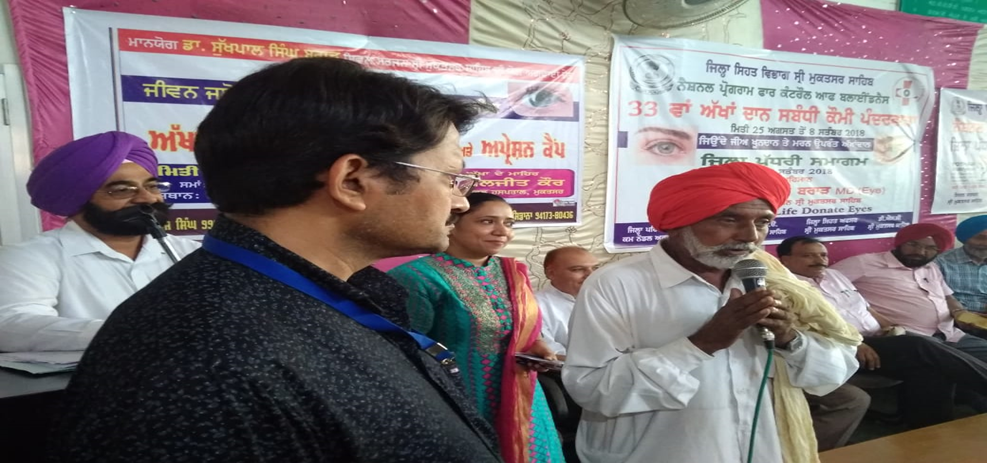 The initiative could not have achieved desired results without the whole hearted support and selfless service of NGOs.

Leading Private keratoplasty surgeons contributed immensely to the cause by performing most of the surgeries with good results.
Bilateral blind patient from Sri Muktsar Sahib post KP VA 6/12
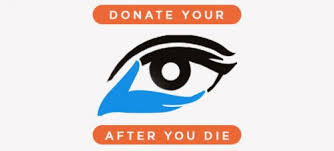 Thank You
Independent Evaluation of CBBFP by Dr Radhika Tandon, Professor of Ophthalmology, Dr Rajendra Prasad Centre for Ophthalmic Sciences, AIIMS
Methodology: Govt of Punjab approached Dr Radhika Tandon as expert for guidance to formulate and implement an action plan to clear the backlog of surgically treatable corneal blindness in Punjab and conduct an independent review of the progress and development and suggest course corrective measures from time to time as and when needed. The study was initiated in September 2015 as a prospective operational research-cum observational study. Firstly a situational analysis of the existing status in 2015 was done covering the resources in terms of eye banks, corneal transplant centres, corneal surgeons, trained manpower, patients registered and waiting for keratoplasty, patients in the community to be screened and referred and mechanisms in place. Brainstorming sessions with administrative officials Govt of Punjab, DRME officials, HOD Ophthalmology of Medical Colleges and RIOs, PGIMER Chandigarh, GMC Chandigarh, private corneal surgeons and medical officers were held and action plan and targets set. It was decided that data collection will be central and periodic analysis and review done.
Independent Evaluation contd…
Services to be strengthened and hurdles to be overcome were listed. Medical officers and PMOAs were commissioned to identify patients who had corneal opacity and refer to ophthalmologist who would screen and refer to corneal surgeons. Corneal surgeons would evaluate and register patients who would benefit from keratoplasty. Eye Bank facilities had to be strengthened, manpower to be trained, help from NGOs in arranging resources and also cover costs for obtaining corneas from other eye banks through centralized distribution system. Periodic 6 monthly reviews were arranged. Data collection proformas were piloted, refined, finalized and then circulated to all eye banks and keratoplasty centres.  Screening camps were held giving wide publicity to community to come for eye check up and get screened. Patients detected to have corneal opacity were referred for further evaluation. Patient waiting list records of PGIMER and GMC Chandigarh and also waiting lists of other corneal transplant centres in Chandigarh were checked for any patients coming from Punjab.
References:
Dandona L, Dandona R, John RK. Estimation of blindness in India from 2000 through 2020: implications for the blindness control policy. Nat Med J India 2001; 14:327-34.
Tandon R, Sinha R, Moulick P, Agarwal P, Titiyal JS. Vajpayee RB. Pattern of bilateral blinding corneal disease in patients waiting for keratoplasty in a tertiary eye care centre in northern India. Cornea 2010; 29:269-71.
Gupta N, Vashist P, Tandon R, Gupta SK, Dwivedi S, Kalaivani M. Prevalence of corneal diseases in the rural Indian population: the Corneal Opacity Rural Epidemiological (CORE) study. Br J Ophthalmol 2015; 99: 147-152.
What Change Happened in Punjab
The key change was that this was the first time that corneal blindness was recognized to be a problem worth tackling on mission mode and Government of Punjab was the first State Govt to launch an initiative for corneal blindness backlog free State. In practical terms it was realized that waiting lists are dynamic, but at least backlog of corneal blind patients treatable with keratoplasty should be taken care of. It was estimated that there would be 1400 patients and to round off assuming average 50% utilization rate 3000 corneal donations would have to be arranged. 

Additional measures taken to strengthen services were taken making sure that all identified hurdles were solved by team effort including inter-departmental cooperation of key government agencies including mainly NPCB, DRME and police, collaboration of surgeons, govt and private centres, eye banks and NGOs. DRME expedited the notification of THOTA with reduction in fees and extension of eligibility criteria for surgeons, registration of keratoplasty centres and eye banks was expedited, corneal surgeon training and training of PMOAs for eye retrieval and setting up eye donation centres in district hospitals and also permission for donation from post-mortem cases was facilitated.  It was also decided that follow up and 6-12  months outcome of surgery should also be monitored.
Outcome: Demonstration of effectiveness of government machinery in serving as driving force in mobilization of resources and leading a concerted effort for important aspect of blindness control. Mission led to successful creation of a sound ecosystem to eliminate corneal blindness eventually. Government of Punjab became first state government  in India to set and achieve this notable target in short period of time. Key further goals and steps have been identified namely to become self sufficient in corneas, facilities for HCRP must be improved. New cases being added should be checked and better blindness prevention measures taken to stop needless corneal blindness.
Cornea Blindness Backlog Free Punjab
Dr Radhika Tandon
Professor of Ophthalmology
All India Institute of Medical Sciences
New Delhi
Member Apex Technical Committee NOTTO
[Speaker Notes: Thank you for the opportunity to present the recommendations of the Apex Technical Committee NOTTO as approved by DGHS. As I am unable to attend the meeting am most grateful to Dr Roshni from RIO Chennai for presenting the guidelines.]
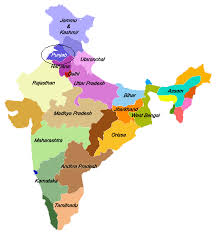 Commendable Effort
Excellent Team Work
Good Beginning
Leadership Role Model
Review
Achievements
Centralized
Fast Track
THOTA Amendment
Rules Notified Mar 2014
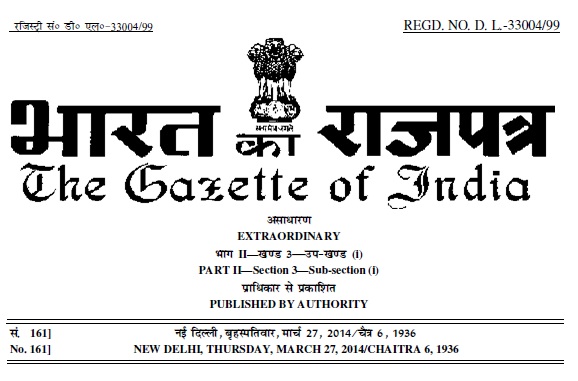 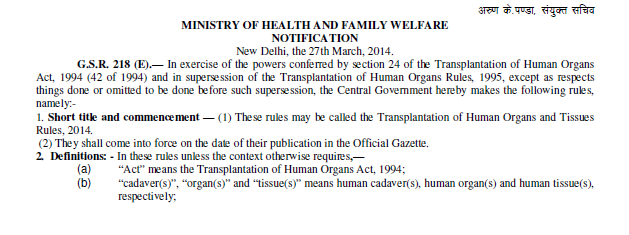 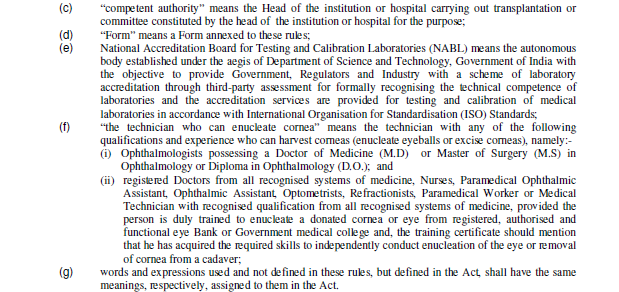 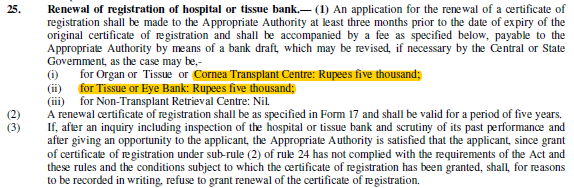 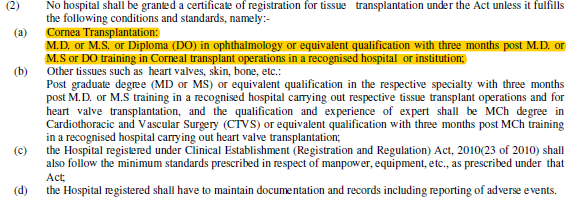 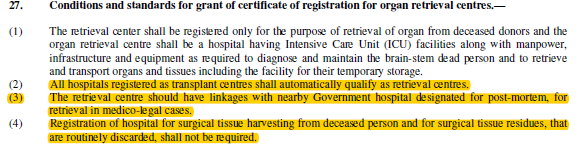 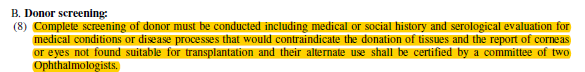 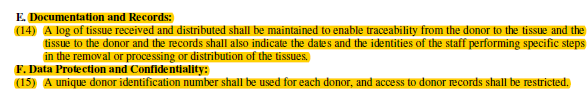 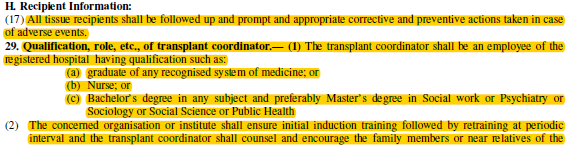 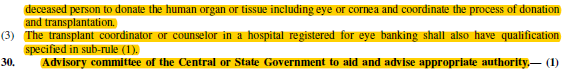 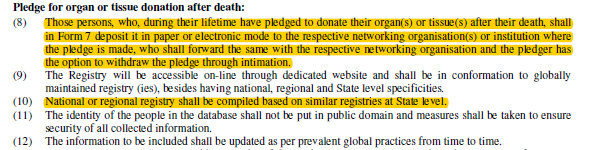 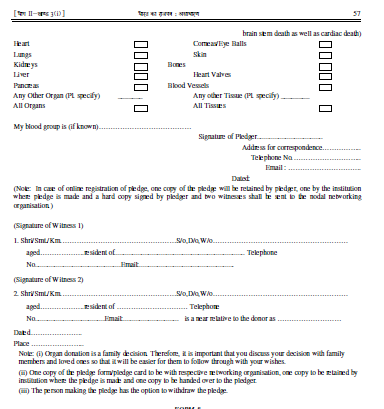 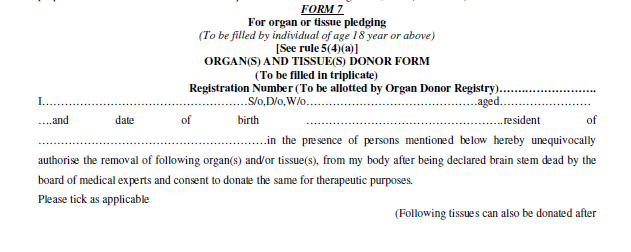 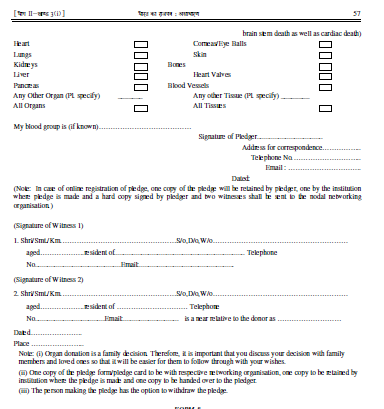 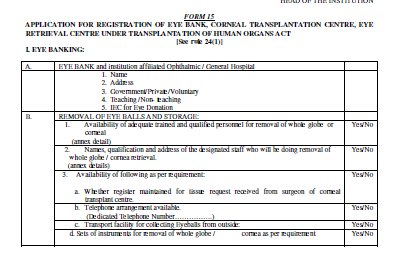 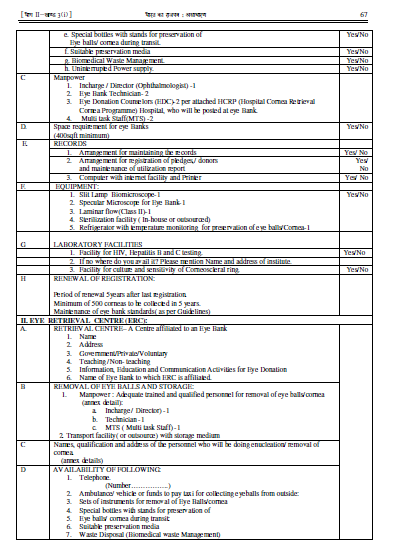 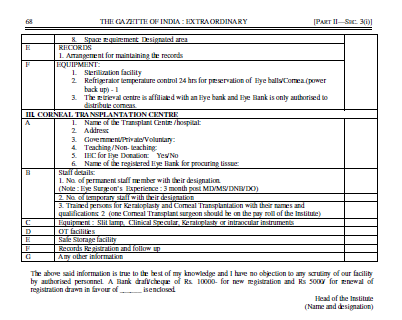 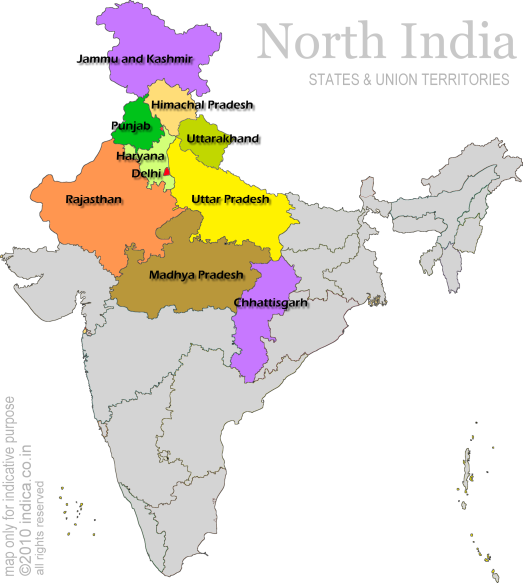 CBBF Punjab
Review
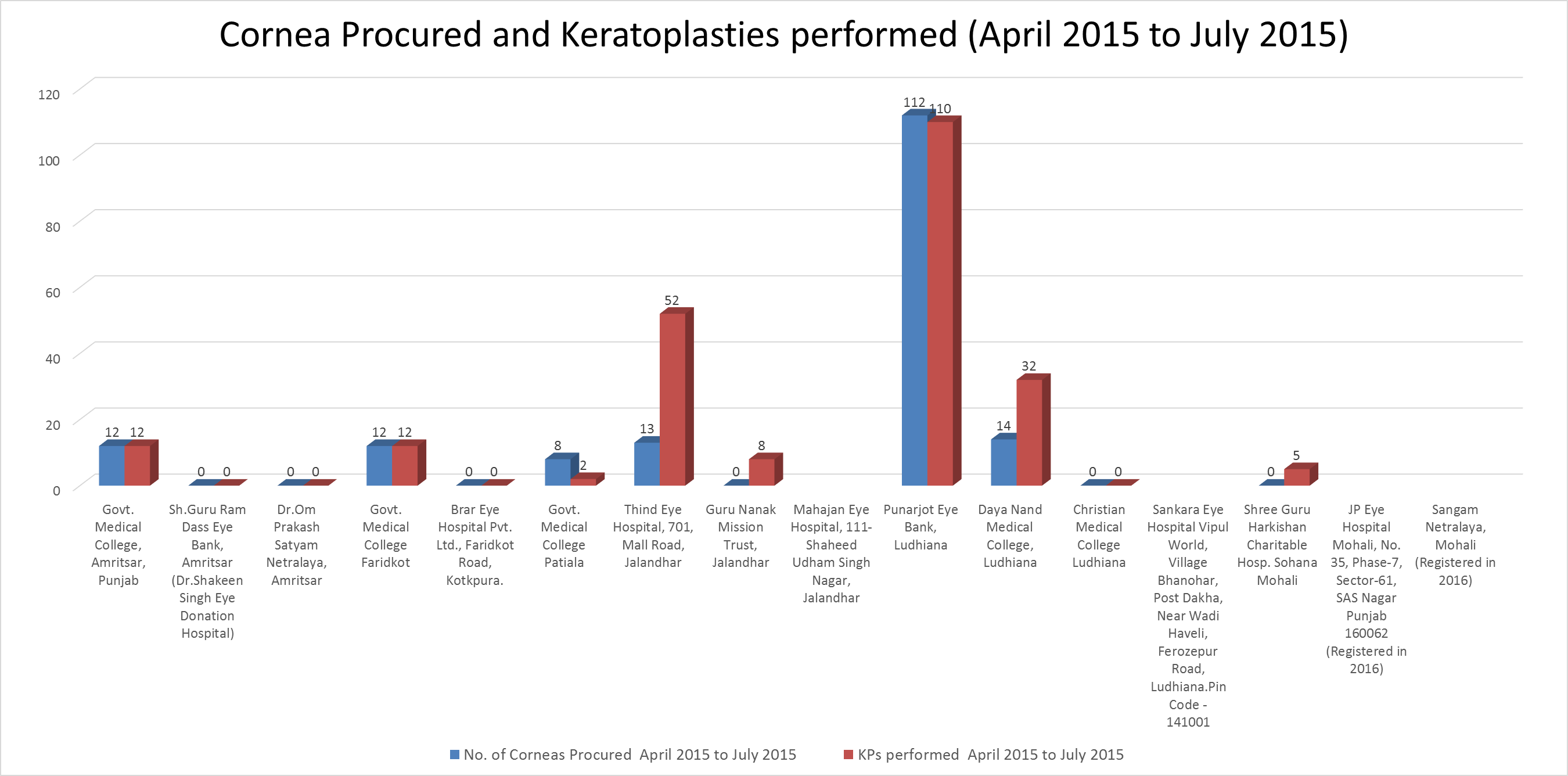 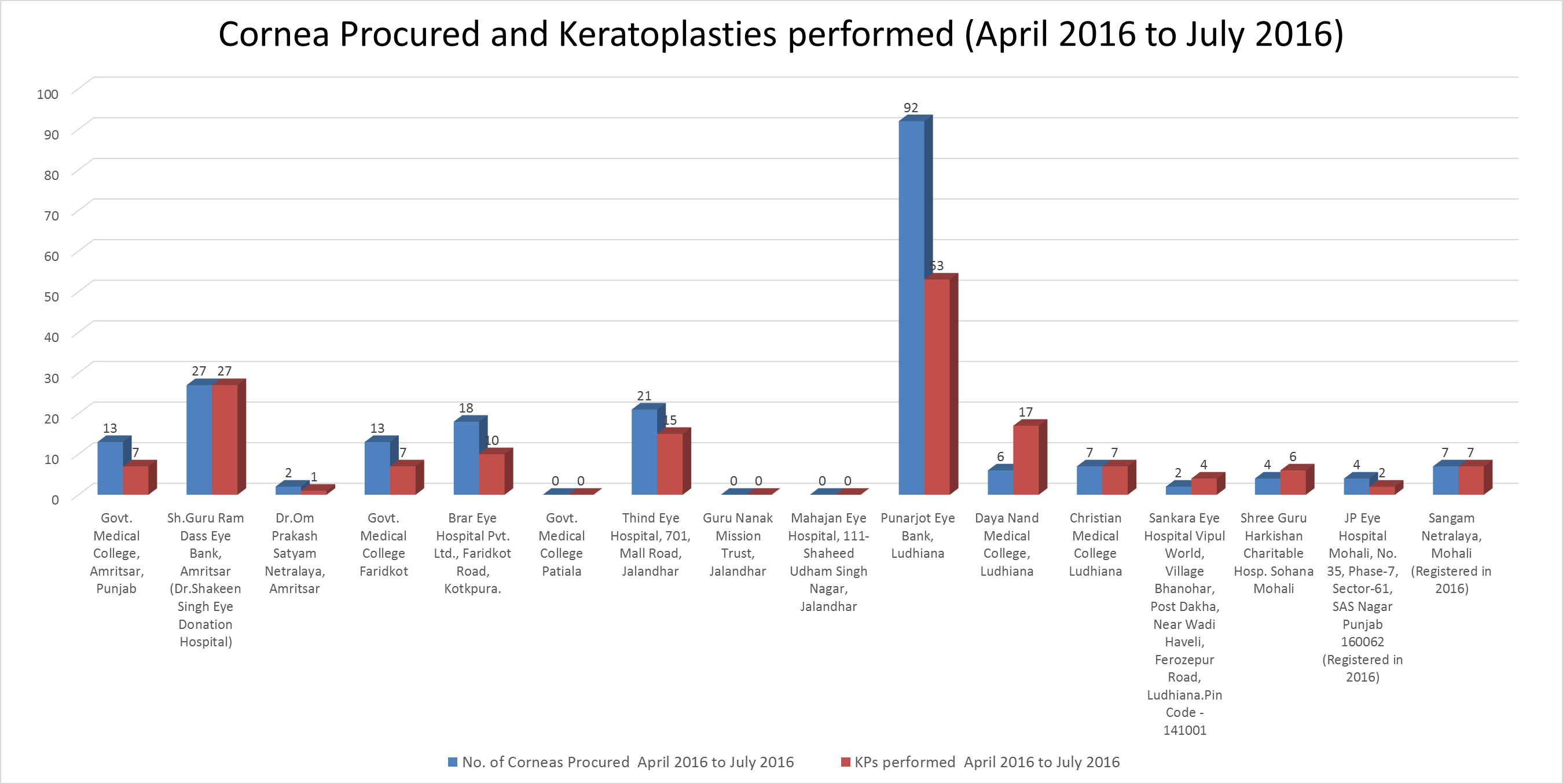 District wise no of corneal blind patients registered in KP Center up to July 2016
Total  359
District wise no of corneal blind patients registered in KP Center as on 19.08.2016
Total 252
Cornea Allocation Policy
Dr Radhika Tandon
Professor of Ophthalmology
All India Institute of Medical Sciences
New Delhi
Member Apex Technical Committee NOTTO
[Speaker Notes: Thank you for the opportunity to present the recommendations of the Apex Technical Committee NOTTO as approved by DGHS. As I am unable to attend the meeting am most grateful to Dr Roshni from RIO Chennai for presenting the guidelines.]
Cornea Allocation Principles
Based on THOTA
NOTTO
Public Domain
Feedback
[Speaker Notes: The policy has been formulated based on the legal requirements. Meeting of cornea experts was convened by NOTTO and a draft allocation guideline prepared. This was shared in public domain asking for feedback. Responses received were studied and suggestions incorporated. The document was modified and submitted to DGHS. DGHS in turn consulted DDGO and after including the feedback it is now approved for distribution and implementation.]
National Apex Technical Committee

NOTTO

DDGO

DGHS
Guidelines
[Speaker Notes: Due process has been followed at all levels. Still there may be issues that may arise in various states and any further suggestions will be given due consideration. Please submit any comments to Director NOTTO]
Key Legal Aspects
THOTA 2011
HOTA 1994
Amendment passed 2011
Gazette Notification of Rules in 2014
Concept of Tissues added
Cornea recognized as a tissue
Rectified the anomalies
Law introduced 1994
Gazette Notification of Rules in 1995 
Catered to Organs
Cornea was covered with solid organs
Eye Act of 1983 was repealed
[Speaker Notes: Brief Historical Perspective must be kept in mind. Cornea Act of 1983 was repealed when HOTA was passed in 1994. There were some problematic issues as far as eye donation, banking and corneal transplantation were concerned. For example the requirement for MBBS doctors only to harvest the eye/cornea and lack of legal permission for usage of eyes not suitable for transplantation in surgical training or research. The Act was amended in 2011 and the Rules framed in 2014. Many of the problematic issues were taken care of.]
THOTA 2013 Guidelines
Trained Technician

Transplant Coordinator

Consent for medical education/research

Required Request

Distribution Policy
Implementation

Rules 2014
[Speaker Notes: Key helpful provisions introduced include the permission for trained eye bank technician to harvest the eyes/corneas if death is certified by a medical practitioner. Recognition of requirement for having a transplant coordinator is another helpful element to support HCRP and also improve coordination to avoid wastage of tissues and improve post-op care. Required Request provision for all ICU deaths is another step to support HCRP. Distribution policy has been clearly outlined. It is confirmed by law that till the National waiting list of patients is not cleared in India, corneas donated cannot be provided for foreign nationals.]
Cornea Allocation
Eye Bank
Registered CTC

Waiting List

Criteria

Accountability
Transplant Centre
Registered Patients

Waiting List

Criteria

Accountability
[Speaker Notes: Corneas collected and processed by the eye bank after clearance for clinical use will be offered to the registered transplant surgeons at registered transplant centres. The Transplant Centre must follow the recommended guidelines and operate on the registered patients according to the waiting list and following the priority in terms of medical indication, social need and serial chronological sequence keeping in view the medical criteria for suitability and tissue matching in terms of age of patient, grade of cornea and type of surgery planned.]
Cornea Allocation Keys
Deceased Donor
Recipient Allocation
Standardization
Individual Situations
Medical Priority
Urgency
Donor-Recipient Matching
Logistic Factors
[Speaker Notes: Several factors are taken into consideration by eye banks and corneal surgeons in determining how best to place the tissue for transplantation. Some level of broad consensus or agreement has been created by the NOTTO. There is still scope for some individual variations as the situation demands. The basic aim should be to make sure the gift of sight is best delivered without wastage or misuse.]
Cornea Distribution Facts
Disparity in Supply vs Demand
Medical Priority
Emergency situations
Perforated ulcers
Impending  perforation
Trauma with tissue loss
Children
Bilateral Progressive Disease
Endothelial Keratopasty
Social Priority
Bilateral Blind
[Speaker Notes: Medical situations vary and the cornea being perishable may not always be best placed. Every effort should be made to have a proper system in place. Each eye bank will have to administer the policy keeping SOTTO, ROTTO and NOTTO informed of status and any deviations may have to be justifiably explained.]
Cornea Distribution Order
Local

State

National

International (presently this is not allowed)
[Speaker Notes: Cornea if available is expected to first be offered by the eye bank to the local transplant centres. If there is no suitable recipient with any of the local surgeons waiting list then it can be offered at State level and then Nationally. EBAI has worked with SightLife to develop a pilot centralized cornea distribution system CDS which is quite successful. However, this pilot system needs to be expanded to include more eye banks and transplant centres.]
NOTTO 



Website
Allocation Policy Document
[Speaker Notes: The document submitted to DGHS has been approved in principle incorporating DDGO suggestion that it must be clearly specified that as of now in India cornea cannot be offered for foreign nationals as there are too many patients waiting. This corrected document will be uploaded on NOTTO website and ROTTO and SOTTO are expected to monitor and ensure compliance or submit suggestions/recommendations for modifications through proper channel.]
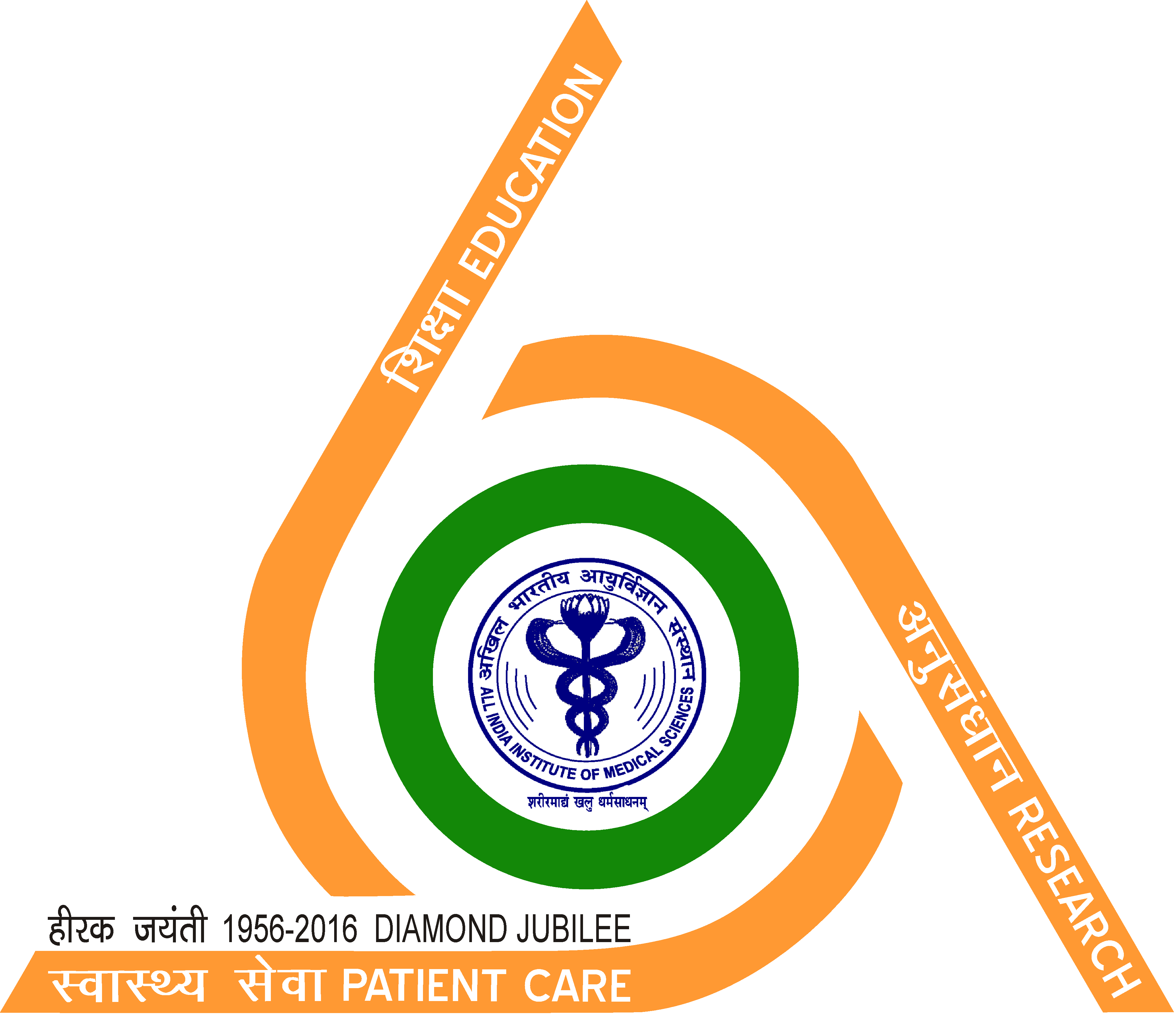 Thank YOU
radhika_tan@yahoo.com